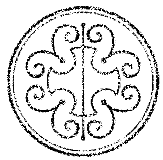 Treatment and Recovery Program Exemplar
Rae Green, JD, LPC, CAADC
Founder & President, Sanford Addiction Treatment Centers
Evidence - Based Interventions are practices or programs that have peer-reviewed, documented empirical evidence of effectiveness.
Evidence - Based Practice is a process in which the practitioner combines well-researched interventions with clinical experience, ethics and culture to inform delivery of treatment and services.
CBT
DBT
Matrix 
Model
BI
MI
Mindfulness
MAT
CM
RP
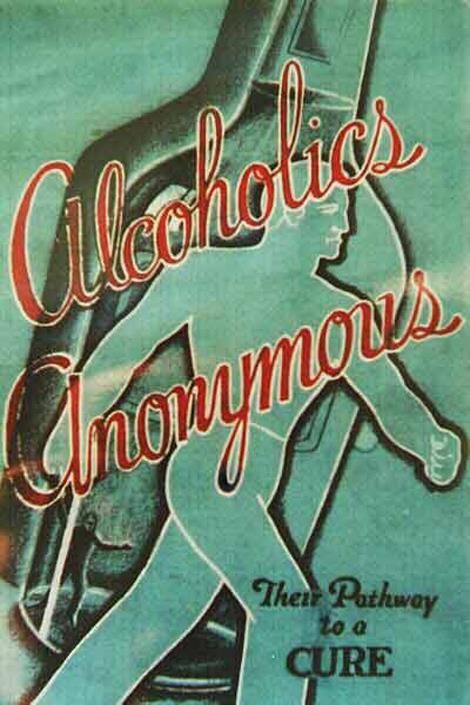 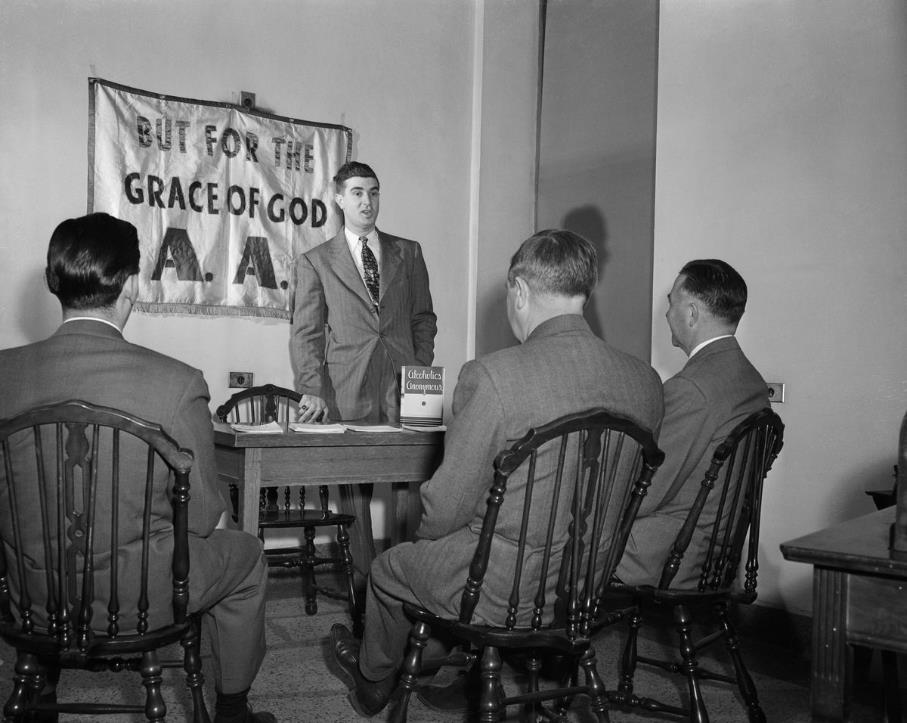 The Surgeon General’s Report on Alcohol, Drugs, and Health (2016)
“MAT is a highly effective treatment option for individuals with alcohol and opioid disorders. Studies have repeatedly demonstrated the efficacy of MAT at reducing illicit drug use and overdose deaths…”
MAT
Therapeutic Alliance and Medical Model
According to The Surgeon General’s Report, 41.2% of those with substance use disorders also have co-occurring mental health disorders.
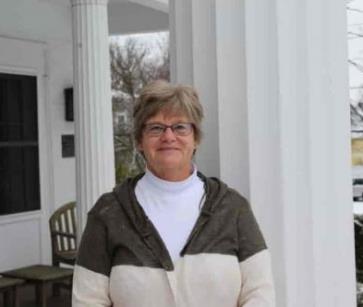 “Building a relationship with a therapist is certainly a key component to long-term recovery. But I think that a sense of belonging in an accepting, non-judgmental group is the most important thing we can help those with substance use disorders achieve to rebuild their lives. When a person feels the pain their behavior is causing, they are ready to change. They stop blaming others for their disease. And when we educate the whole environment this person lives and functions in – family, employers, friendships, we provide a healthy foundation for their recovery long term.”
- Carli Parmelee-Noffsinger, LMSW,CAADC
Chronic Disease Management
Length of Stay – What is realistic?
Continuum of Care
Tackling the Cost of Treatment
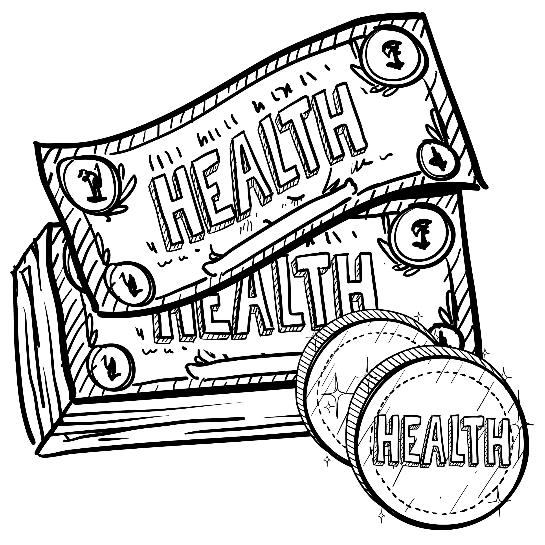 Economic Burden
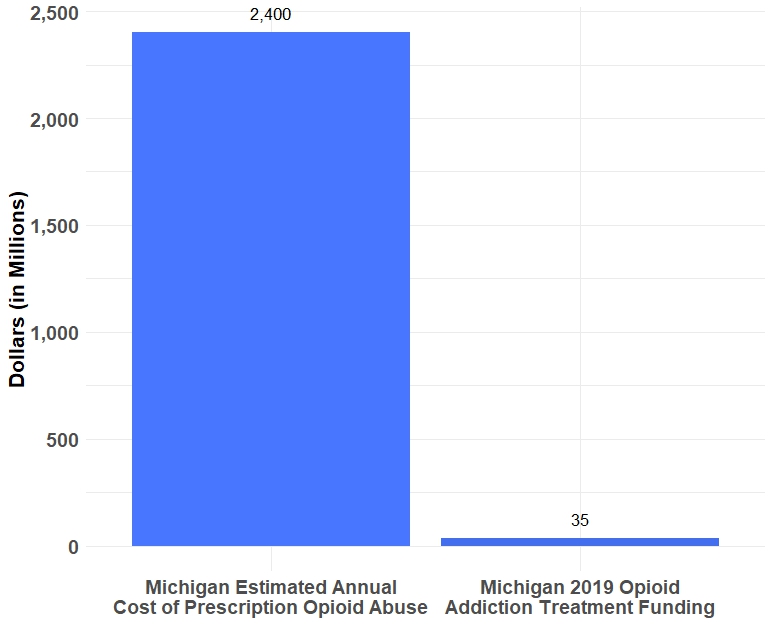 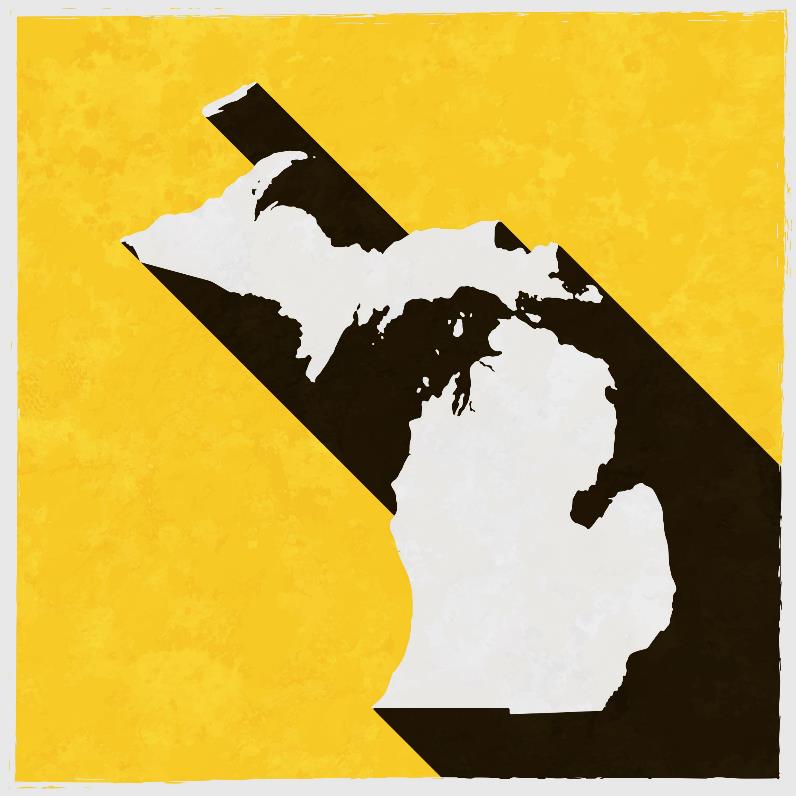 What is unique about Michigan?
Employees with SUDs miss 50% more work than their peers.
Healthcare costs are twice as much for someone with an SUD.
Employees in active addiction are 3 times more likely to be in a workplace accident.
Employees with SUDs make more ER visits than other employees.
1 in 5 people say working with someone with an SUD is more dangerous and harder.
Prediction and Misuse
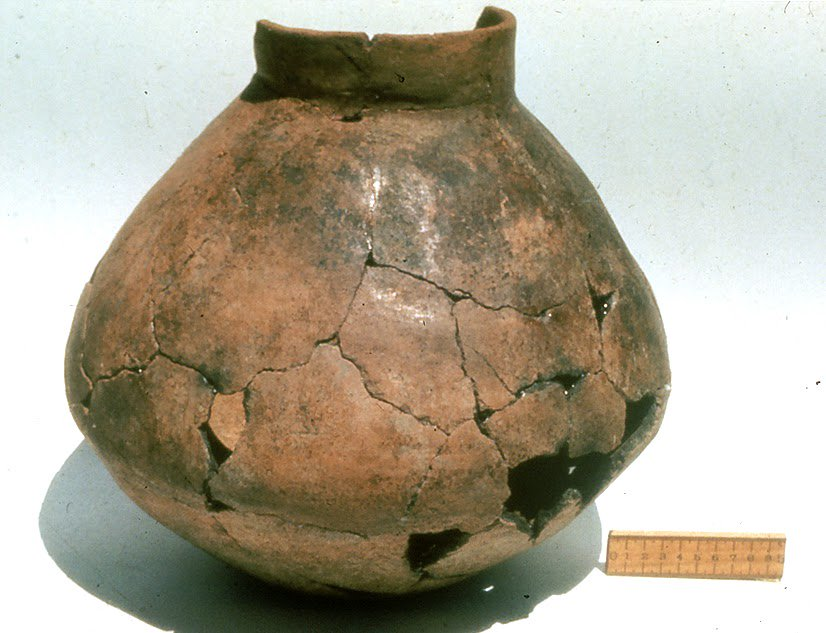 Since the dawn of time...
The world is a stressful place…
The Mental Health Parity and Addiction Equity Act of 2008
Public Funding
Outcome Data
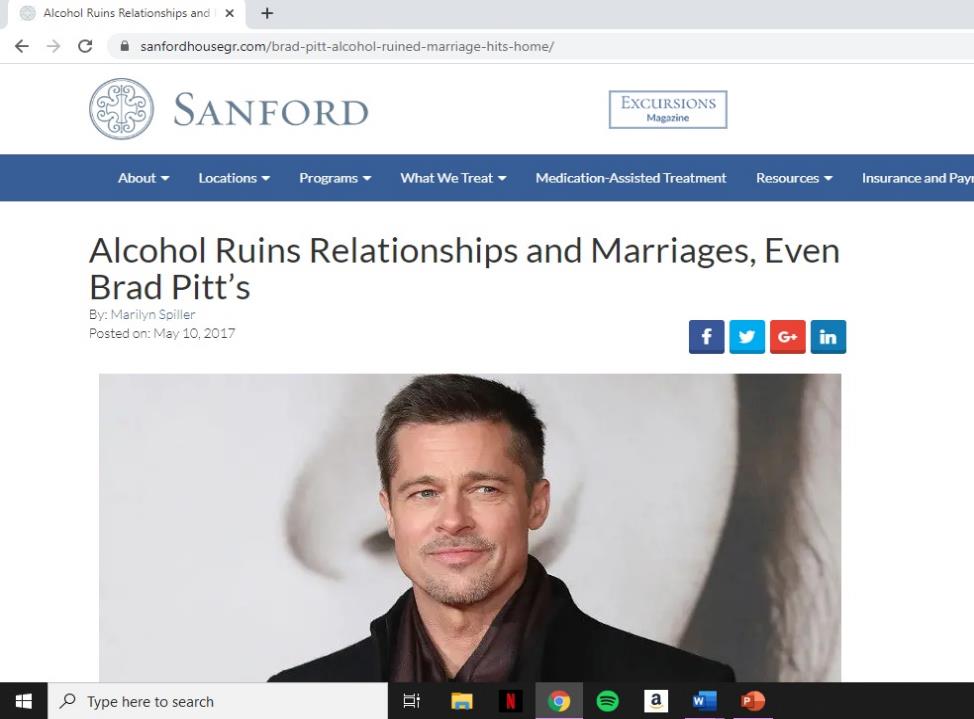 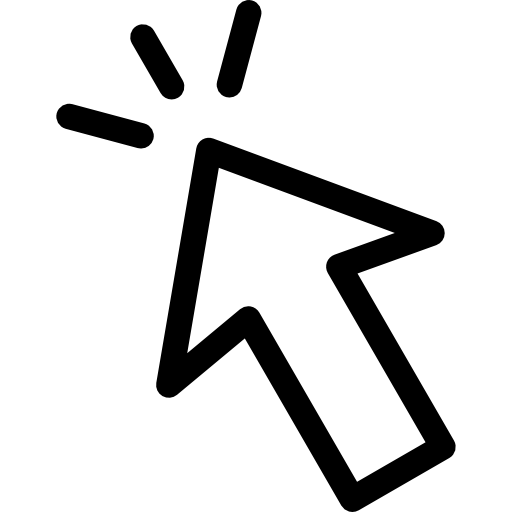